Learning Objectives
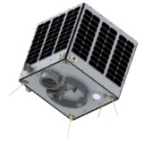 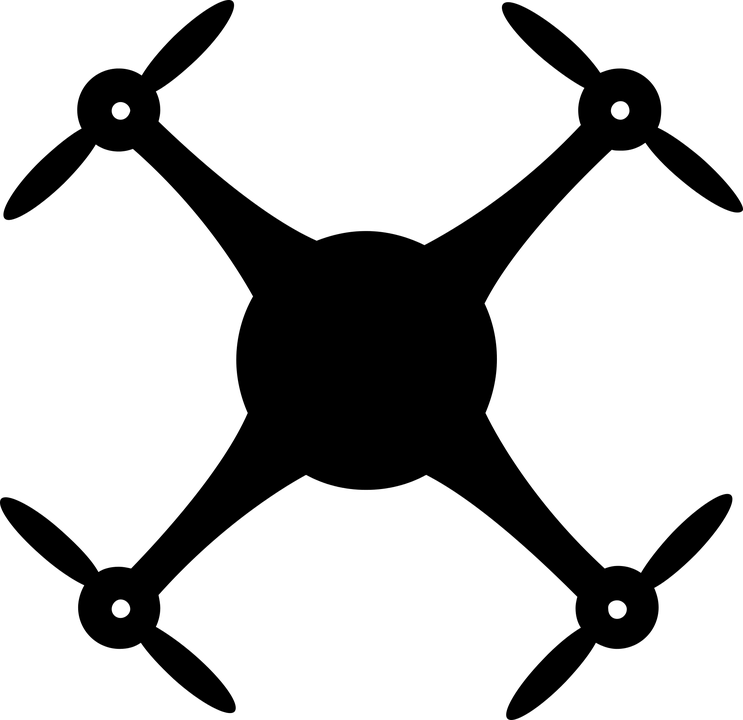 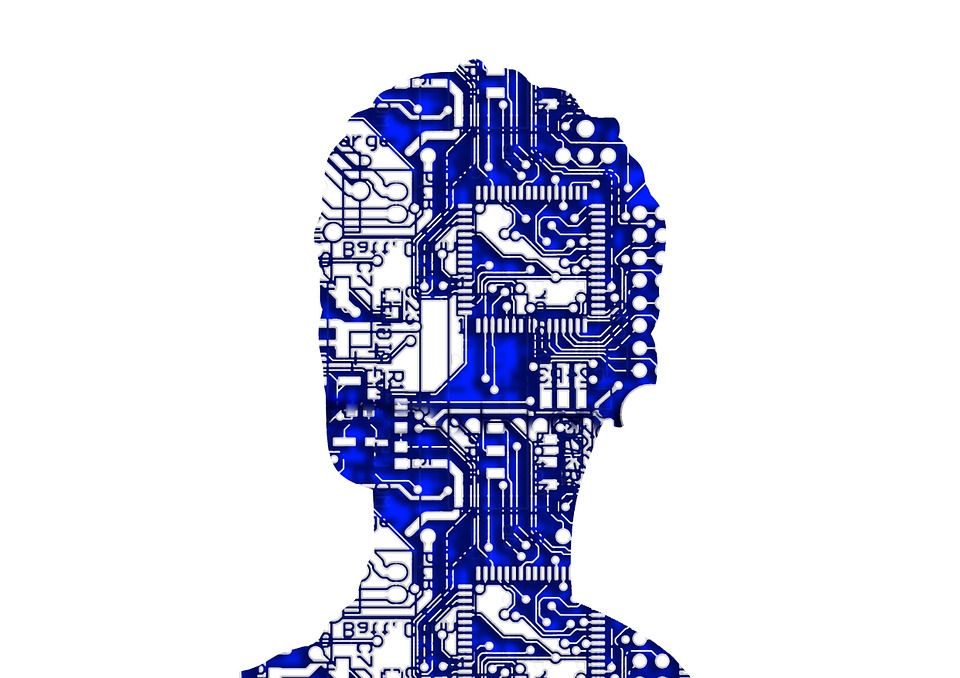 To test different rockets
To experiment with different parts
To launch and control a selection of rockets
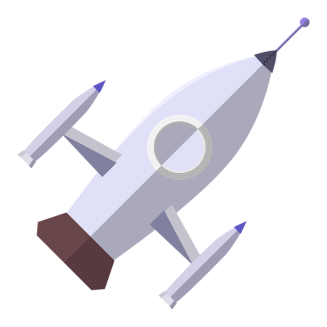 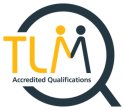 Open Systems and Advanced Manufacturing Technologies
Homework – 3 laws
https://www.youtube.com/watch?v=KvPF0cQUW7s&feature=youtu.be
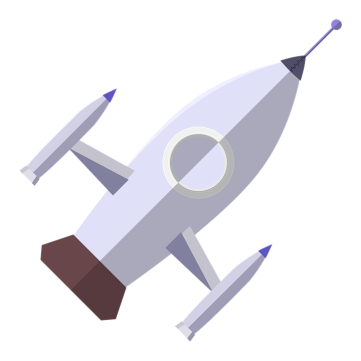 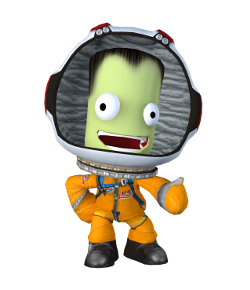 KERBAL Missions
You are going to follow the missions built into Kerbal:

 How to build different rockets, 
 How to control different rockets
 How to adjust and edit a rocket
 To look at and work out what went wrong with different controls and launches 
 To start to think about the parts they may use and the type of rocket they will use.
 Start to make notes on the rockets that worked 
 Complete mission logs for each mission completed
 Can be completed individually or in pairs to help understanding and discussion
 Worksheet on navball symbols available to be completed
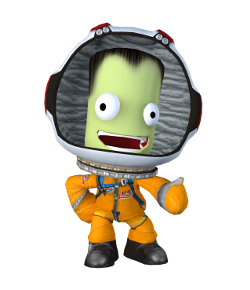 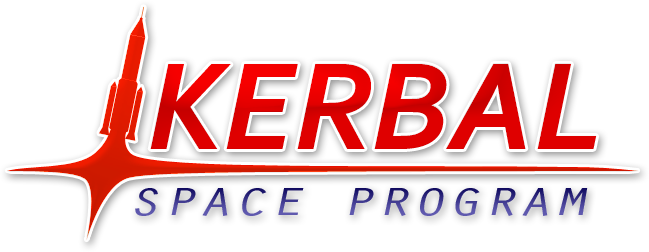 You have a worksheet to complete with each mission

Work in groups of 2 or individually to complete a mission
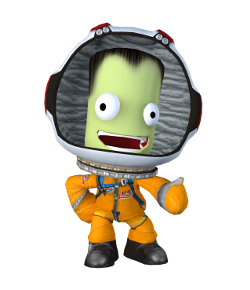 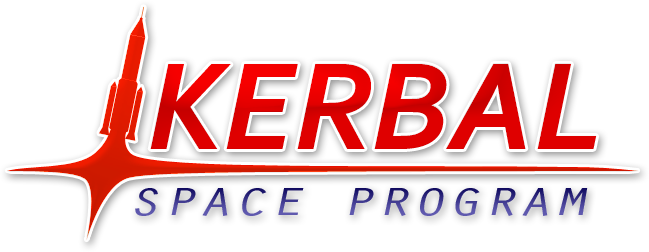 Which missions have you completed?

What went well?

What went wrong?

What have you learnt?